CHỦ ĐỀ 10
CÁC SỐ TRONG PHẠM VI 1000
BÀI 52:
VIẾT SỐ THÀNH TỔNG CÁC TRĂM, CHỤC, ĐƠN VỊ
Tiết 2- Luyện tập
BÀI 52: 
TIẾT 2: LUYỆN TẬP
YÊU CẦU CẦN ĐẠT
HS biết cách viết số có ba chữ số thành tổng các tram, chục, đơn vị.
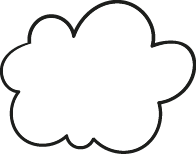 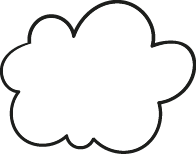 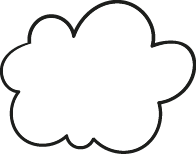 Phát triển năng lực mô hình hóa toán học.
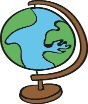 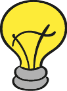 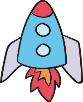 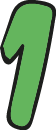 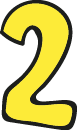 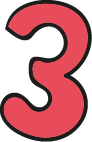 Vận dụng giải các bài toán thực tiễn
LUYỆN TẬP, 
THỰC HÀNH
Đọc, viết số biết số đó gồm:
1
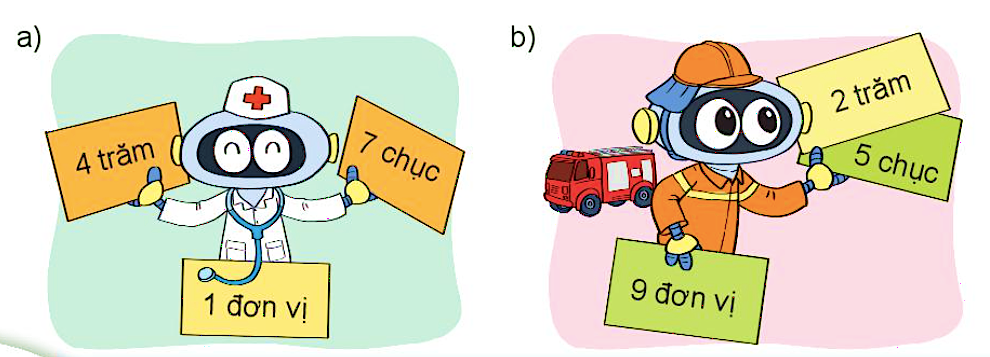 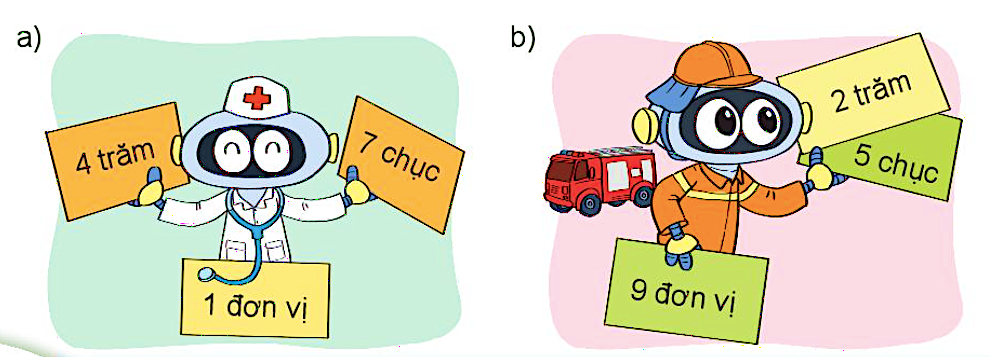 471
Bốn trăm bảy mươi mốt
259
Hai trăm năm mươi chín
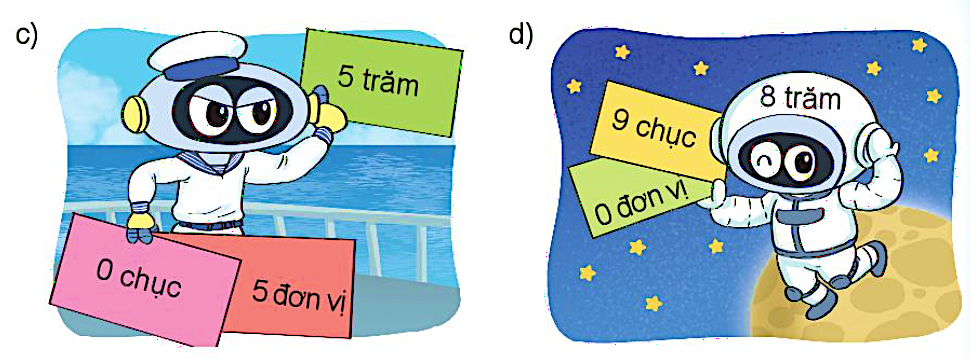 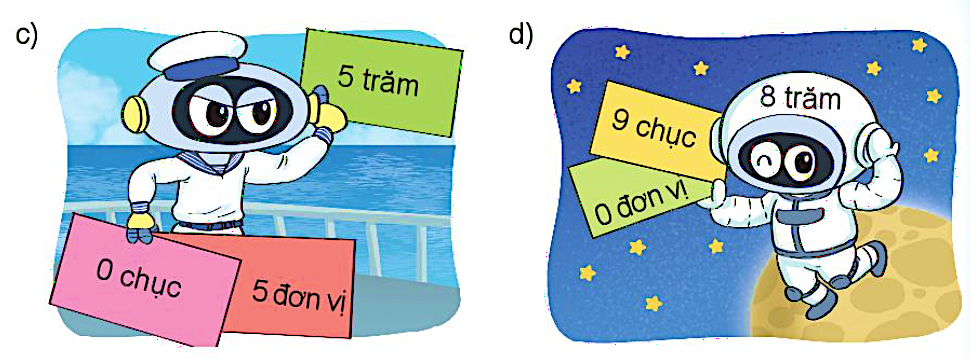 505
Năm trăm linh năm
890
Tám trăm chín mươi
Mỗi thùng hàng xếp lên tàu nào?
2
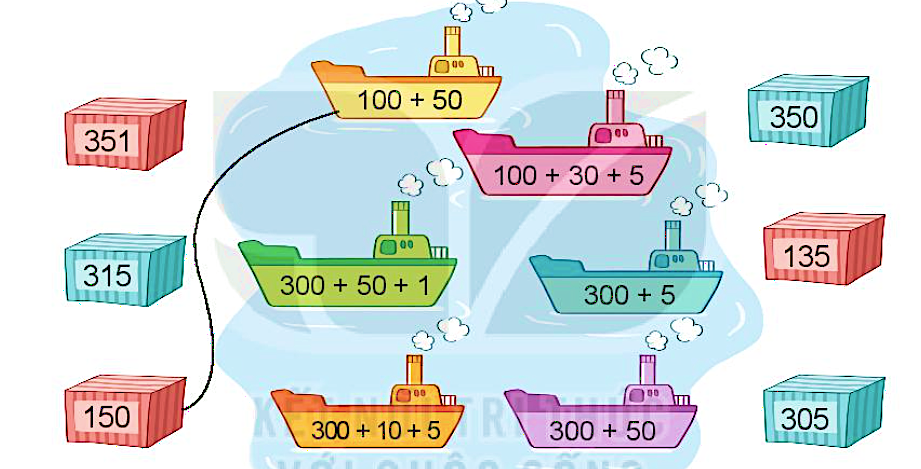 3
Số ?
993 = 900 + 90 + 			503 =           + 3
514 =           + 10 + 4		904 = 900 +
?
?
3
500
?
?
4
500
4
Rô-bốt cất giữ 117 đồng vàng như sau: 
1 hòm đựng 100 đồng vàng;
1 túi đựng 10 đồng vàng.
Như vậy Rô-bốt còn lại mấy đồng vàng bên ngoài?
117 =  100  +  10 + 7
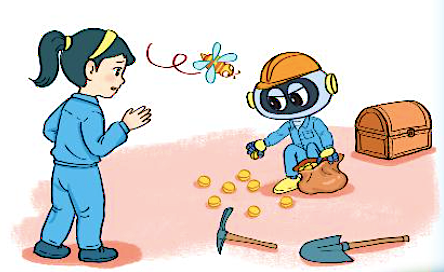 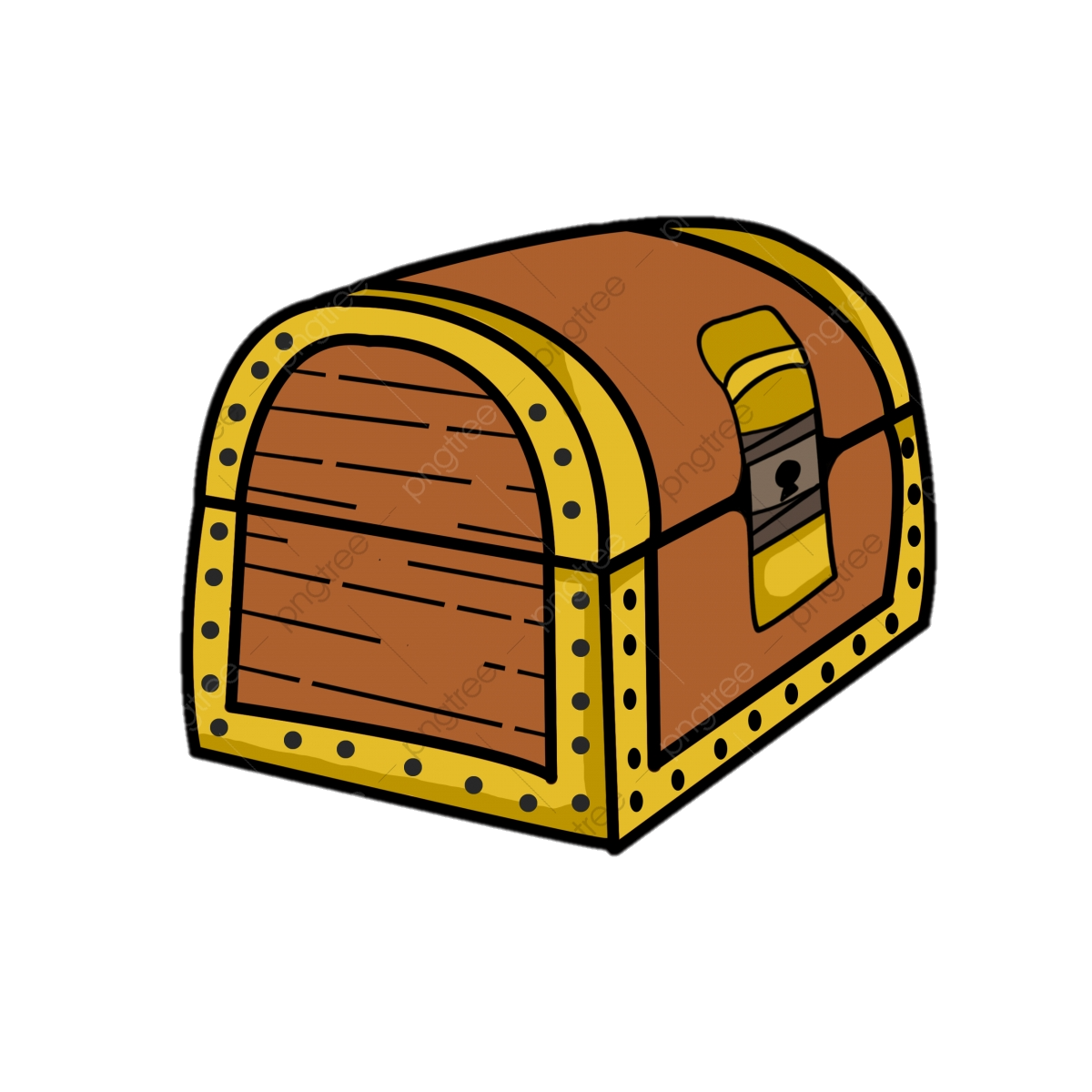 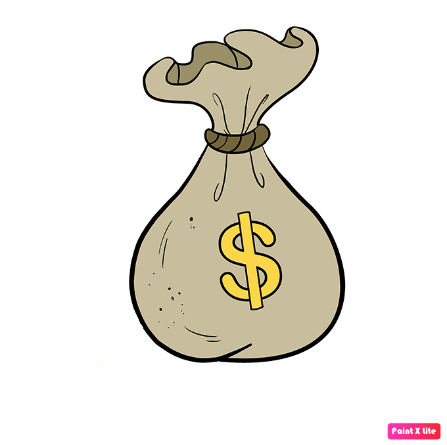 Như vậy Rô-bốt còn lại 
đồng vàng bên ngoài.
?
7
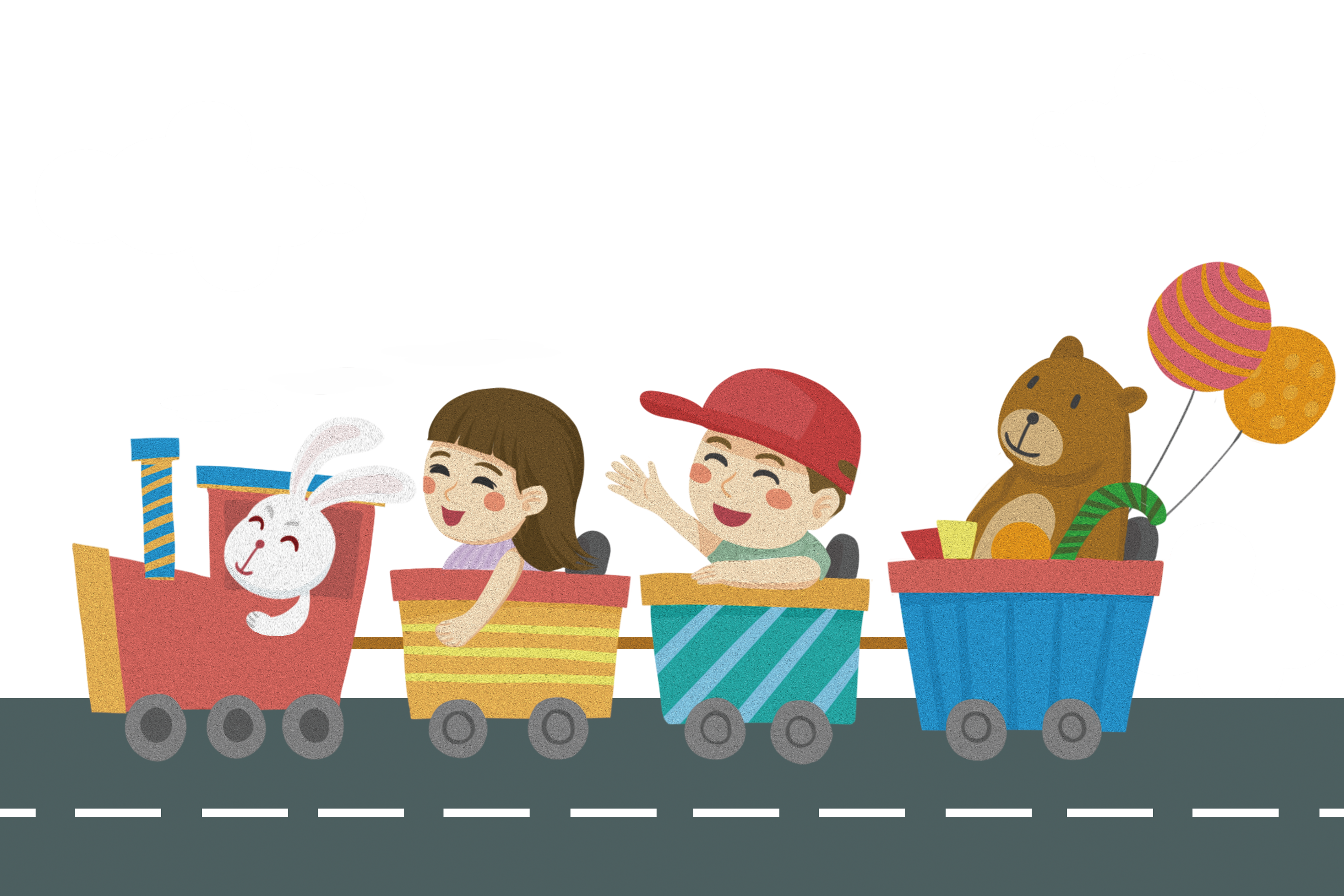 CHÀO TẠM BIỆT